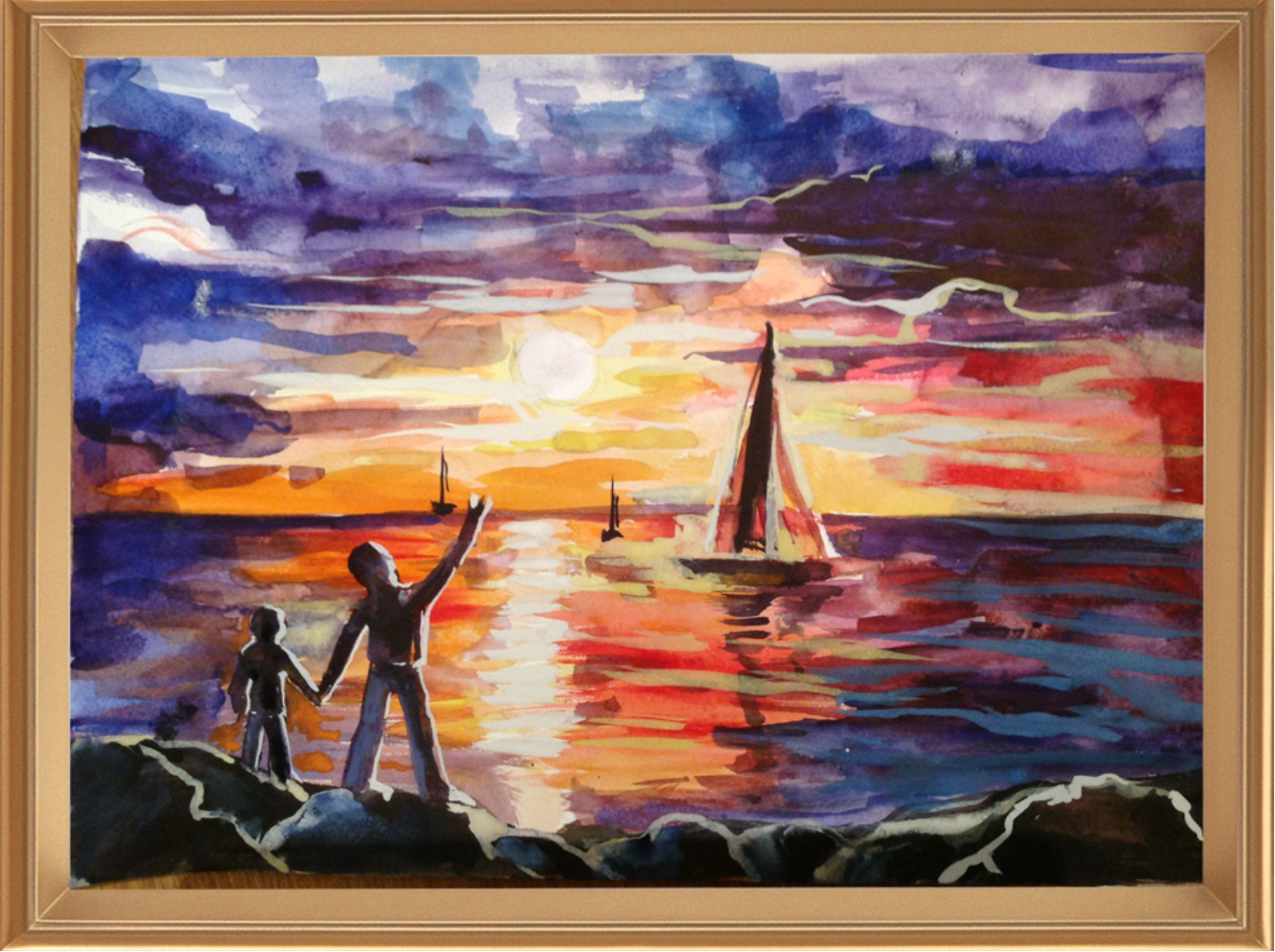 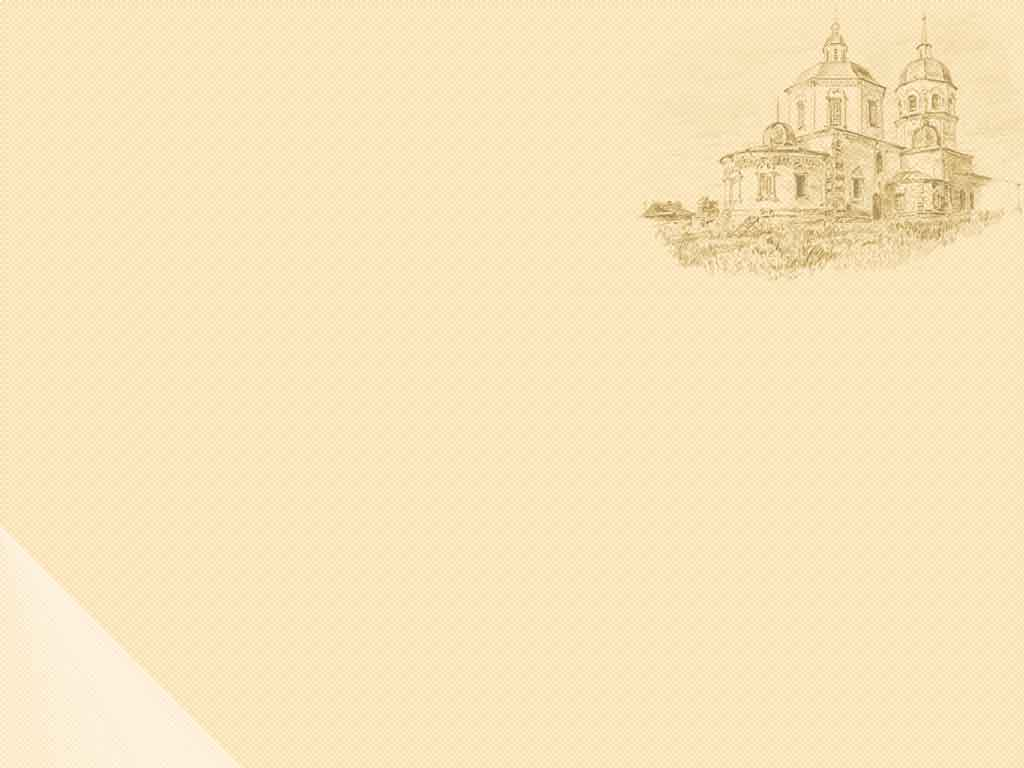 Предмет исследования: русский флот в период Крымской войныОбъект исследования: картина Айвазовского "Синопский бой ночью"Цель работы: проследить историю создания диптиха «Синопский бой» Задачи исследования:1.Изучить биографию художника И.К. Айвазовыского2.исследовать историю создания диптиха «Синопский бой», 3. изучить один из эпизодов в истории русского флота «Синопское сражение»Методы исследования:Анализ научной литературыПосещение картинной галереи им.А.ДейнекаЭкскурсия в курский краеведческий музей
Работа с научной литературой в областной библиотеке им. Н.Н. Асеева
(архивный отдел)
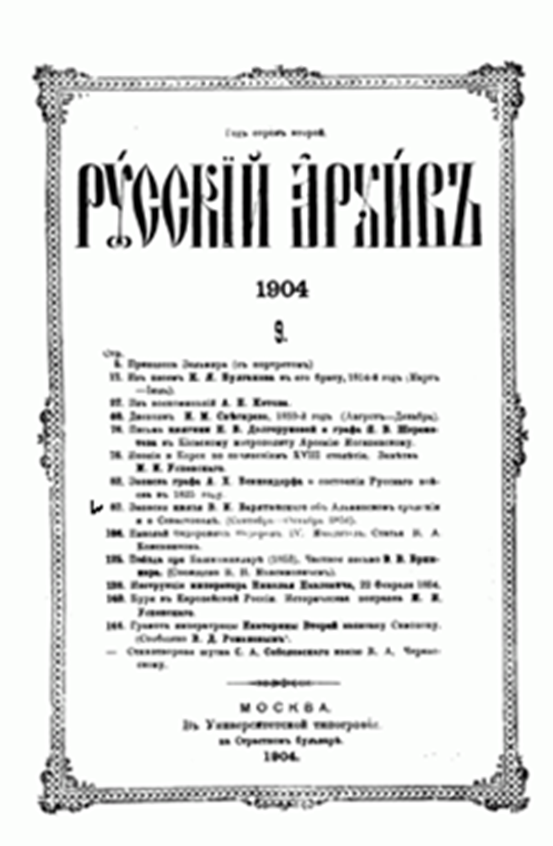 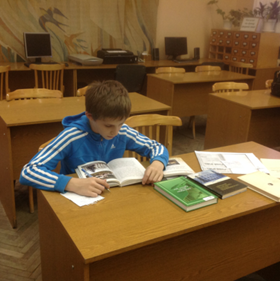 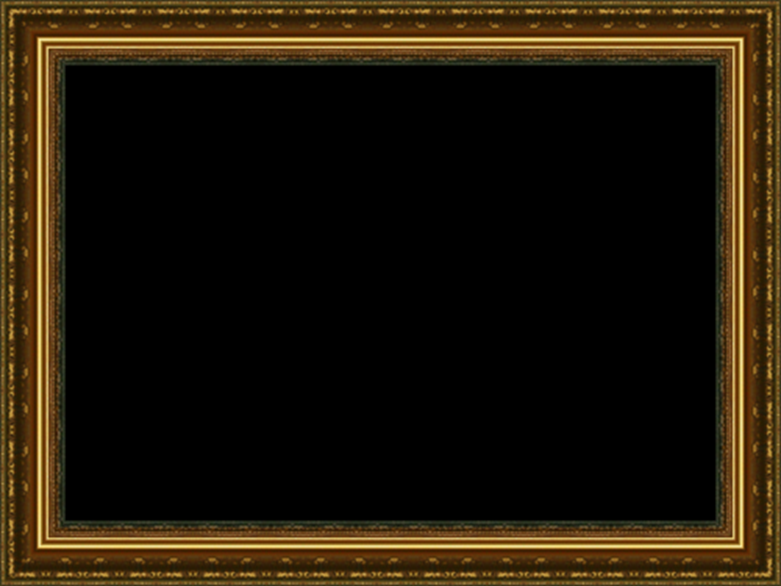 Интерьер дворца
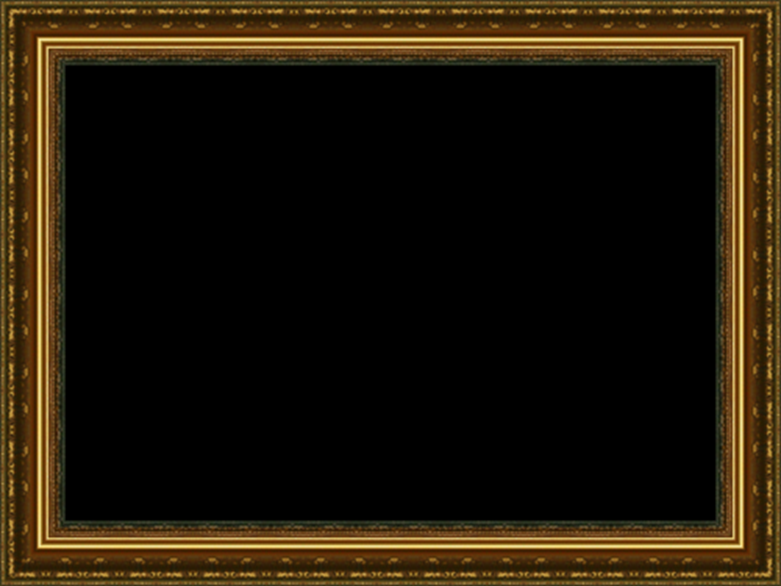 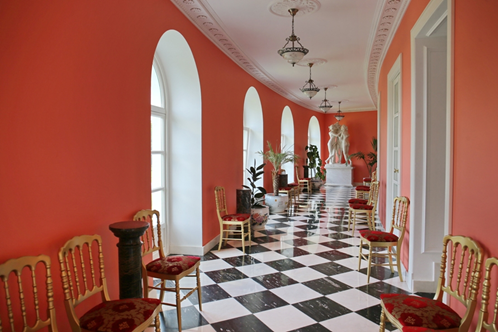 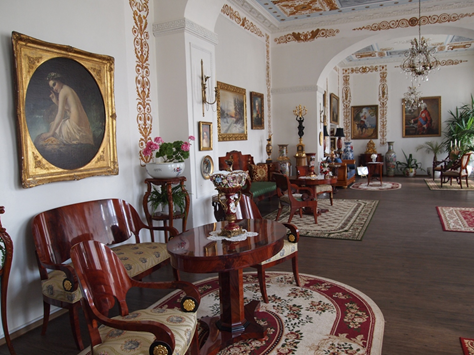 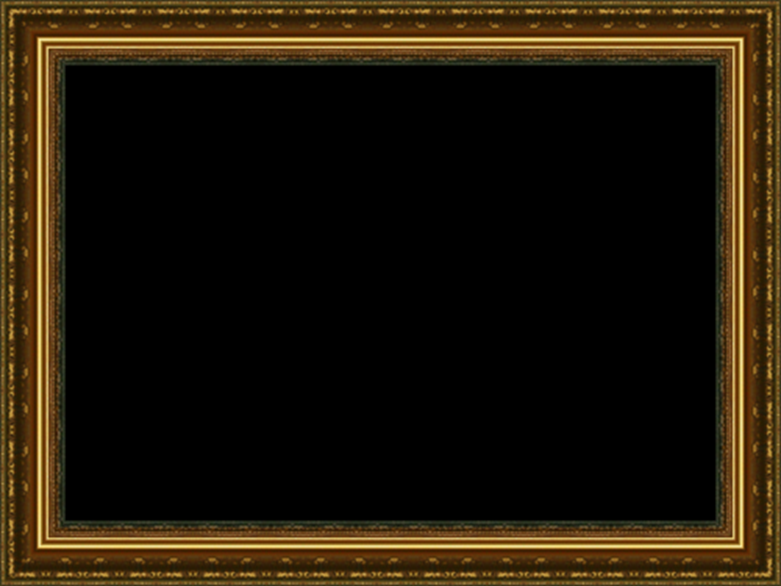 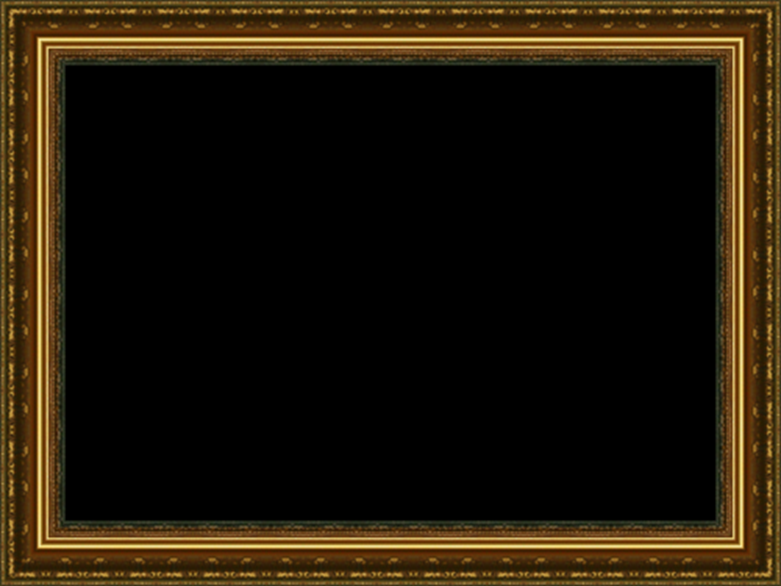 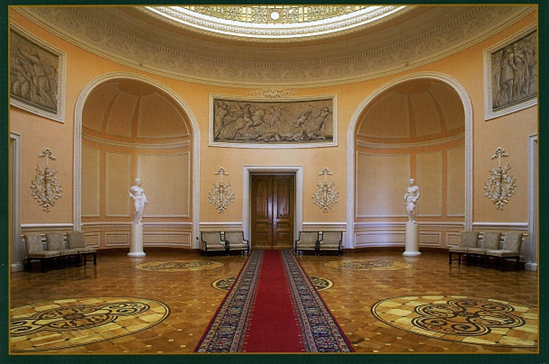 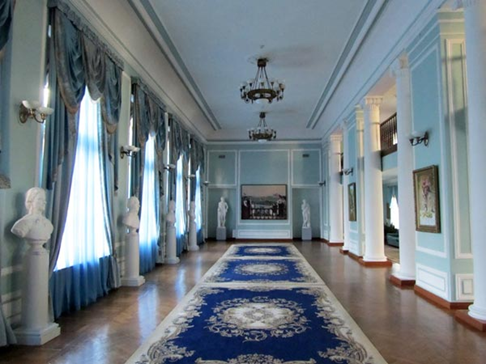 Виктор Иванович Барятинский
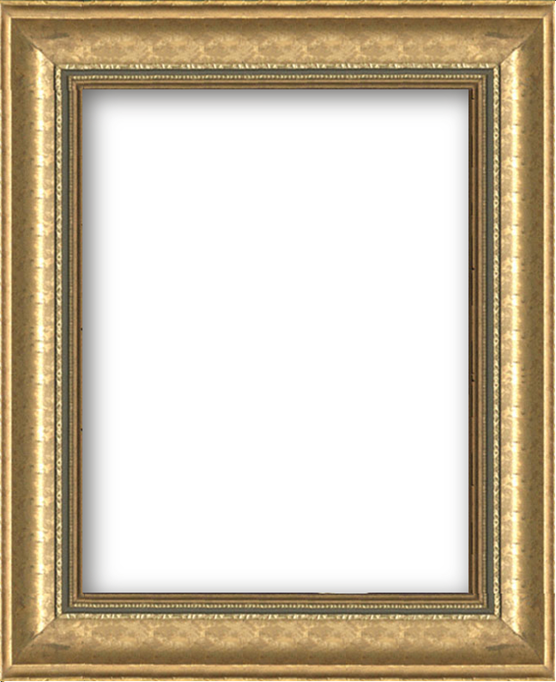 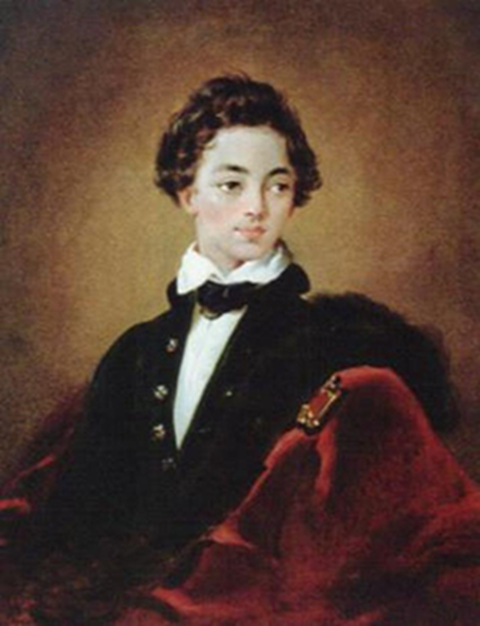 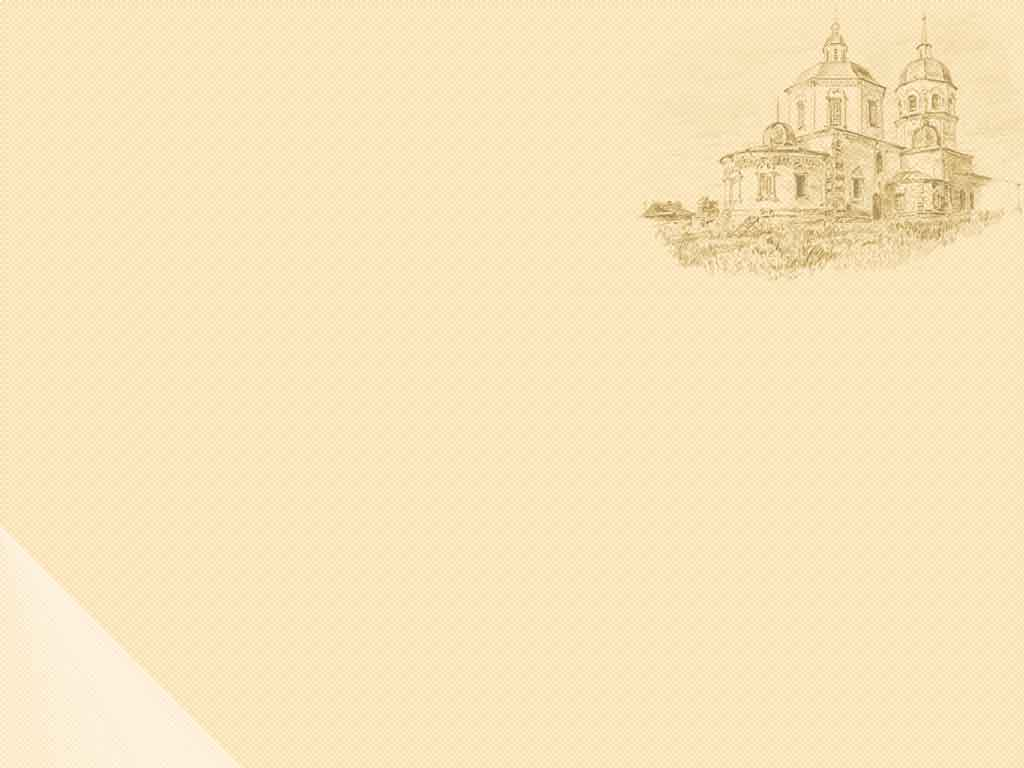 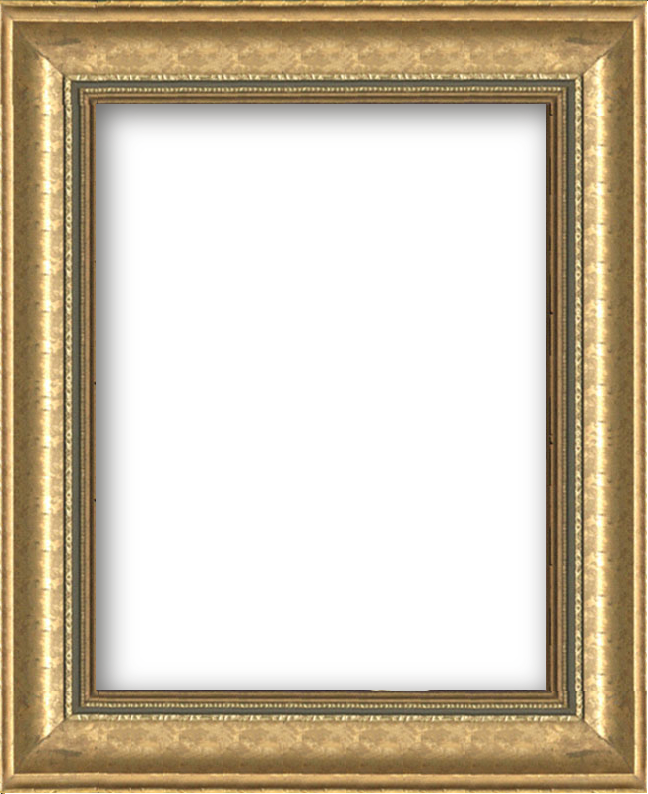 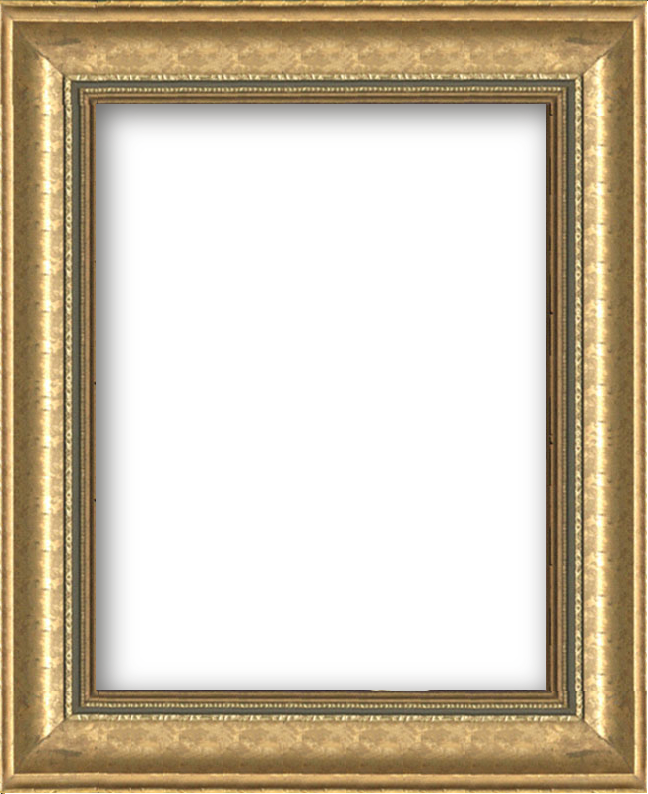 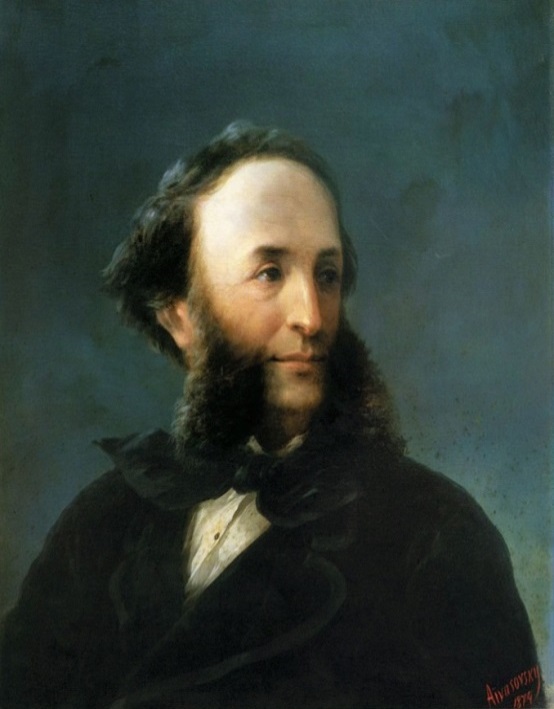 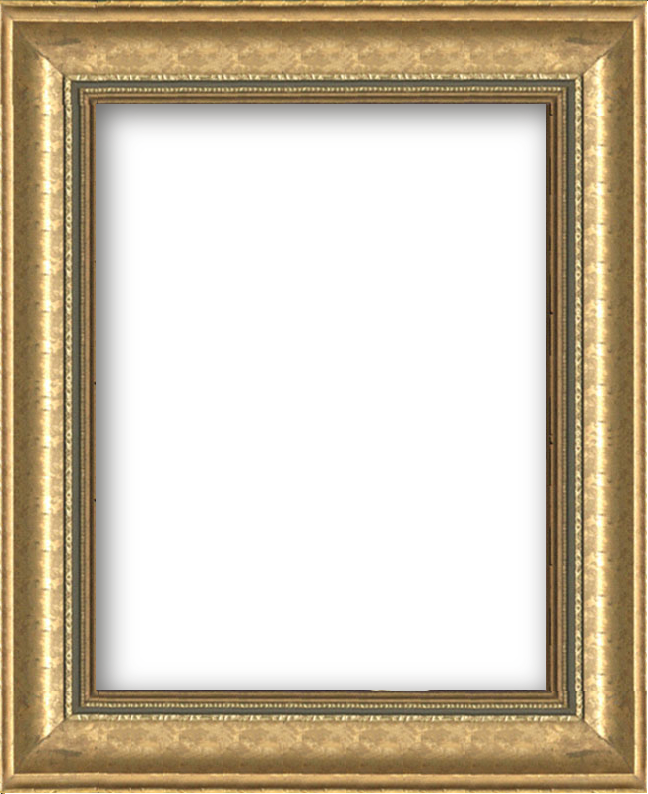 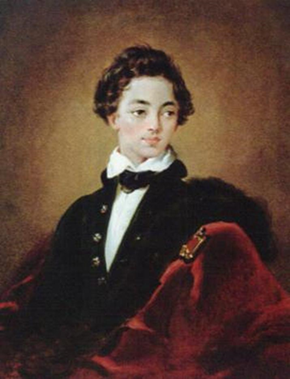 П.С.Нахимов
И.К.Айвазовский
В.И.Барятинский